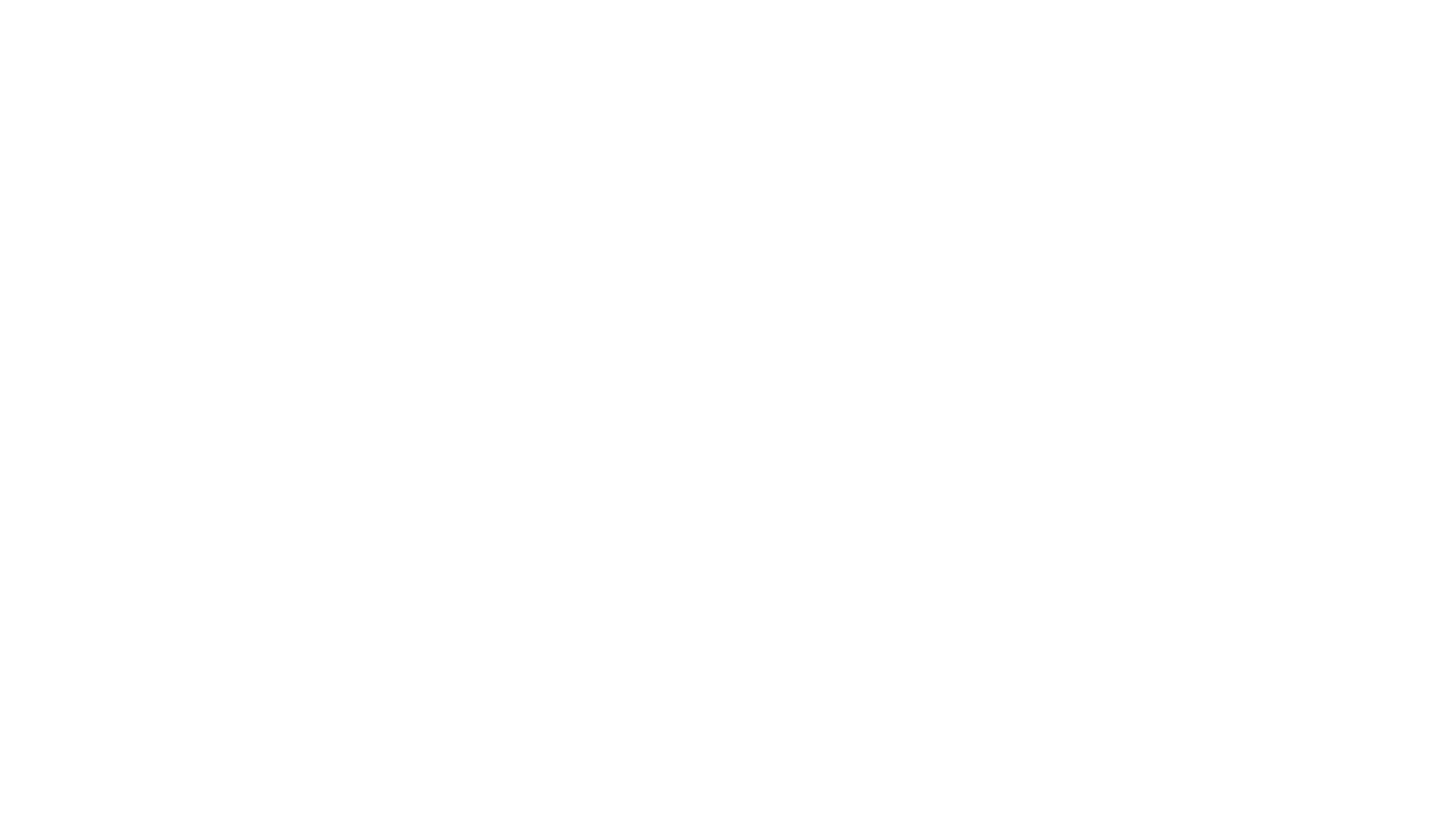 FEMİNİST KURAMLAR
Feminizm, kadınların toplumsal yaşamdaki ikincil, eşitsiz ve ezilme deneyimlerini inceleyen, neden ezildiklerini ortaya koyan kuramsal bir yaklaşım ve kadınların özgürleşme mücadelesinin politik bir hareketidir. Eleştirel bir yaklaşım olarak feminizm, kadınların ezilmişliğinin nedenlerini ve özgürleşme süreçlerini tartışırken aynı zamanda günlük yaşamdan makro süreçlere kadar toplumsal yaşama nüfus etmiş bütün yapı ve ilişkileri de eleştiriye tabi tutmaktadır (Güneş, 2017).
Feminizmin ortaya çıkışı ve günümüzdeki şeklini alması süresince bir takım ideolojilerin etkisi ile kendi içerisinde farklılaştığı/ayrımlaştığı noktalar görülmektedir.
Liberal feminizm tarihsel olarak diğer feminist yaklaşımlardan önce gelmektedir ve diğer tüm feminist yaklaşımların öncelikli olarak liberal feminist tezleri sorgulama yoluna gitmelerinden dolayı öncelikli bir konum kazanmıştır (Dikici, 2016).
Liberal feministler, devletin toplumdaki gruplar karşısında tarafsız olduğuna ve kadınların da erkekler gibi çıkar ya da baskı gruplarından biri olarak, cinsiyet eşitsizliğini gidermek, temsil edilebilmek için etkinliklerini geliştirmeleri gerektiğine inanırlar (Kartal, 2016).
Radikaller, bir grup olarak erkeklerin kadınlara hükmettiklerine ve tahakkümün nedeninin herhangi başka bir toplumsal eşitsizlik değil, kadınların bedenleri ve cinsellikleri üzerinde denetim kuran ataerki olduğunu iddia etmiştir.
Bu yüzden, radikal feministler, ailenin ve cinsiyet rollerinin dönüştürülmesiyle ataerkilliğin aşılabileceğine inanmıştır. Radikal feminizm, cinsiyetler konusundaki özcü ve biyolojik indirgemeci tavrı, kadınlar arasındaki ırk ve sınıf temelli ayrımları görmezden gelmesiyle eleştirilmiştir (Kartal, 2016).
Marksist feministler ise, erkeklerin tahakkümünün tek başına ataerkinin ürünü olmadığını, asıl nedenin sermayenin emek üzerindeki tahakkümü olduğunu ileri sürmüştür. Marxistler, cinsiyet farklılığından çok kadınların ezilmesinin asıl nedeninin sınıf farklılığı olduğu konusunda ısrar etmekte, sınıf ayrımının olduğu toplumlarda fırsat eşitliğinin olamayacağını düşünmektedirler. Onlara göre kadının ezilmesinin nedeni kapitalizmdir (Dikici, 2016)
Marksist feminist yaklaşımlar, toplumsal cinsiyet dinamiklerini, ekonomik ilişkilere dayandırdıkları için kapitalizm dışındaki toplumsal yapılardaki cinsiyet eşitsizliğini açıklamada başarısız bulunmuştur (Kartal, 2016).
Yararlanılan Kaynaklar

Dikici, E. (2017). Feminizmin Üç Ana Akımı: Liberal, Marxist ve Radikal Feminizm Teorileri. International Journal of Social Science, 43: 523-532. 
Güneş, F. (2017). Feminist Kuramda Ataerki Tartışmaları Üzerine Eleştirel Bir İnceleme. Fırat Üniversitesi Sosyal Bilimler Dergisi, 27 (2): 245-256.
Kartal, F. (2016). Kadınların Yurttaşlığı ve Feminist Kuram. Amme İdaresi Dergisi, 49 (3): 59-87.